情報モラル教育
第 15話オンラインゲームがやめられない
[Speaker Notes: https://www.secom.co.jp/kodomo/m/20160303.html
https://www.nhk.or.jp/heart-net/article/55/
https://wired.jp/2018/06/30/gaming-disorder-illness/
https://news.yahoo.co.jp/byline/mamoruichikawa/20180107-00080186/
https://www.asahi.com/articles/ASKDV3VXHKDVUHBI00D.html]
15.オンラインゲームがやめられない
オンラインゲームに熱中している徳島くんは、
最近、夜更かしが多くなっています。
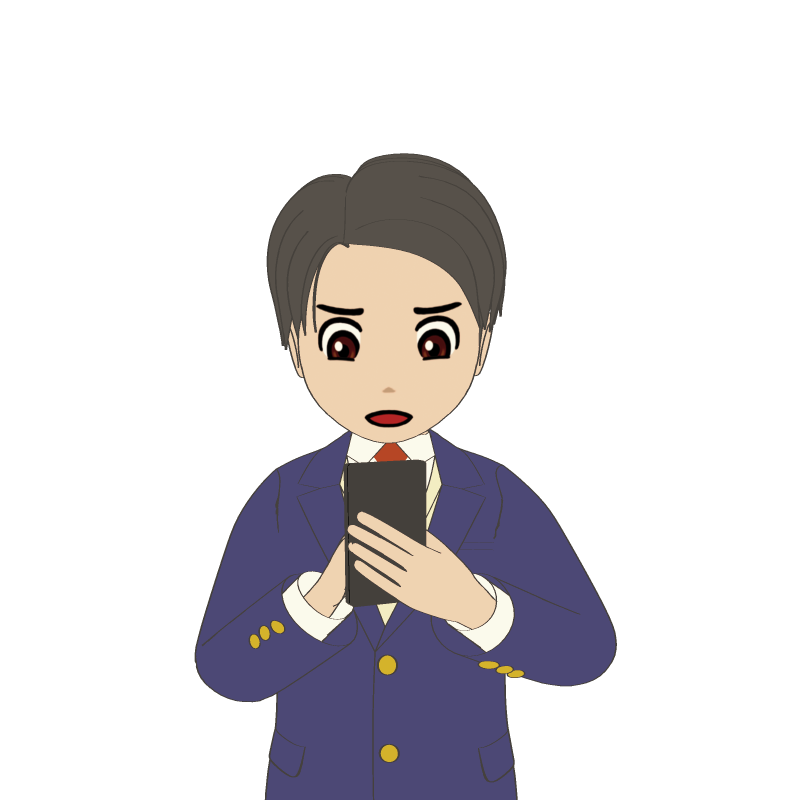 12
1
11
2
10
3
9
4
8
7
5
6
限定アイテム
欲しいし・・・
後1ステージで
クリアだし・・・
徳島（とくしま）くん
15.オンラインゲームがやめられない
日中もずっとゲームをやっている徳島くん。
家の人にゲームのやりすぎを指摘されると、イライラして、いつも言い争いをしてしまいます。
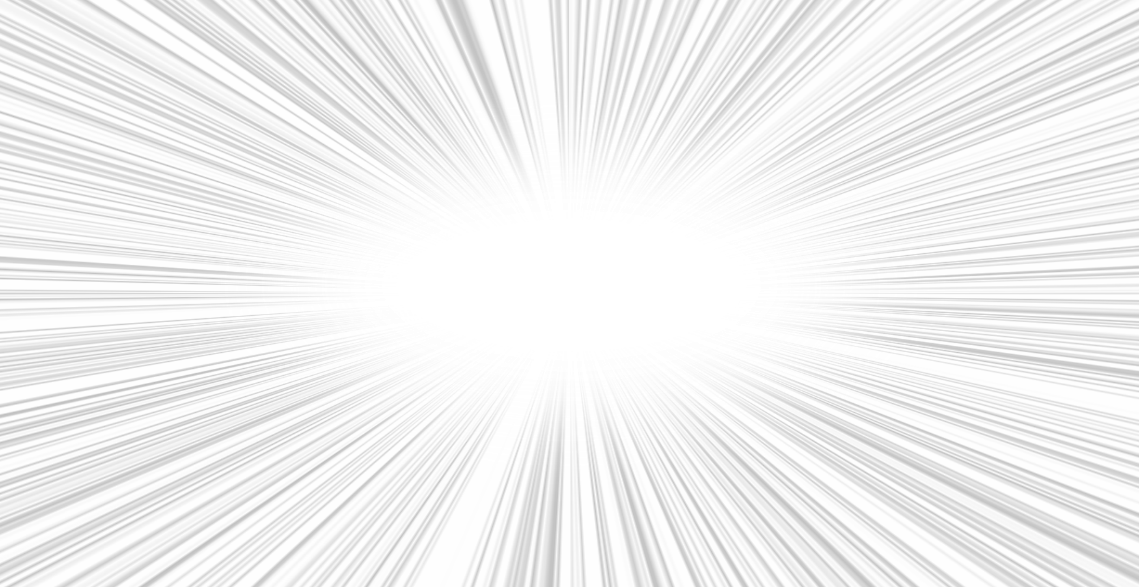 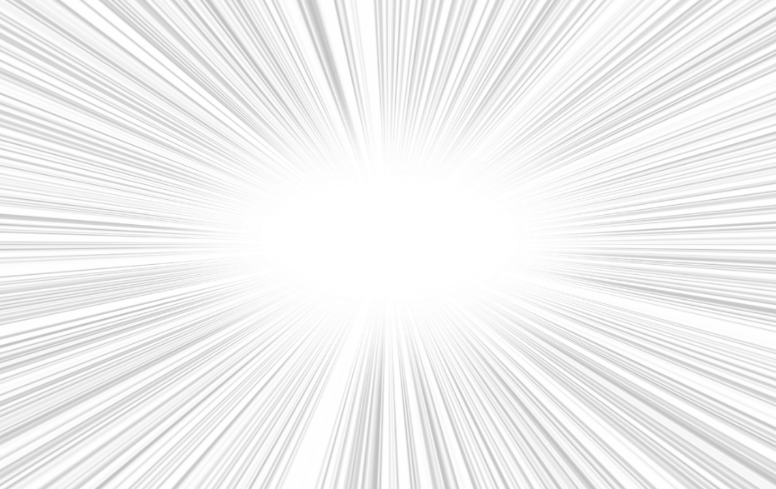 食事中くらい
スマホしまい
なさい！！
今真剣
なんだよ！
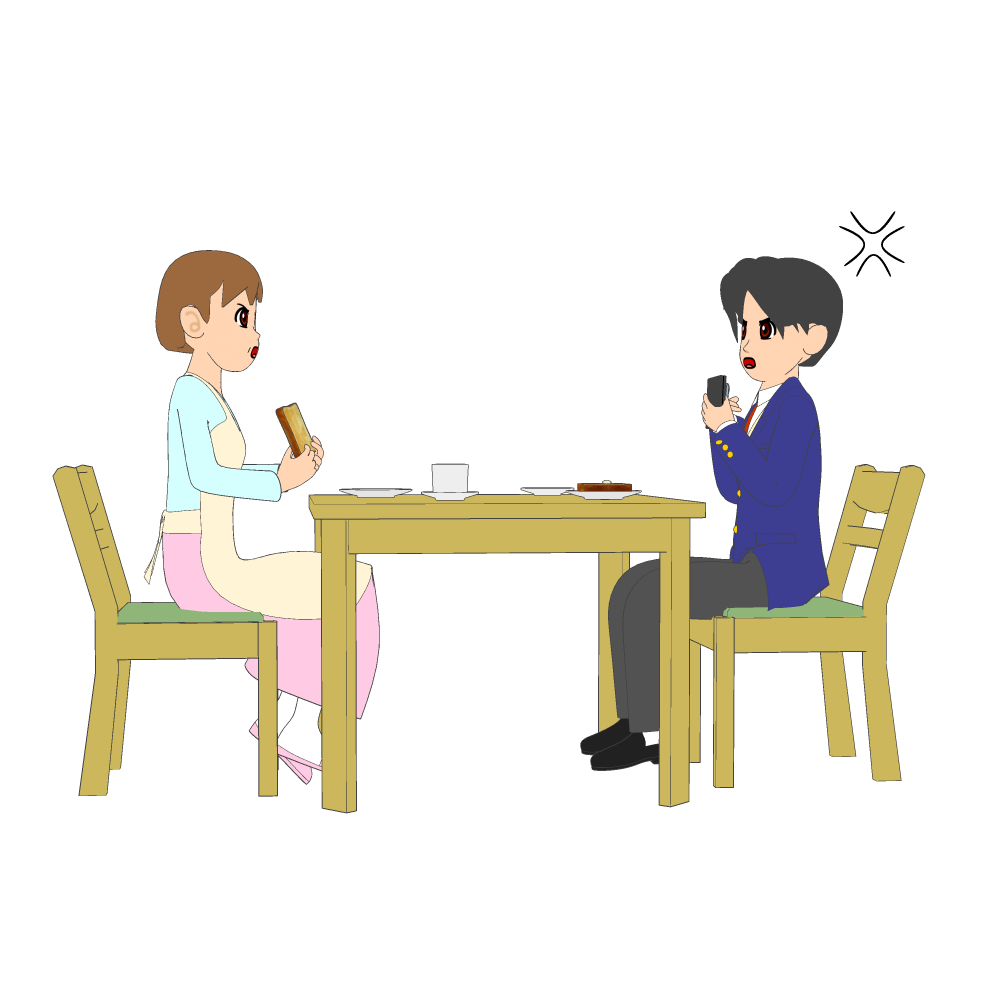 15.オンラインゲームがやめられない
言い争いの後は少し反省して、しばらくスマートフォンに触らないようにしようと思うのですが、イライラしてしまい、結局、またすぐにゲームを始めてしまいます。
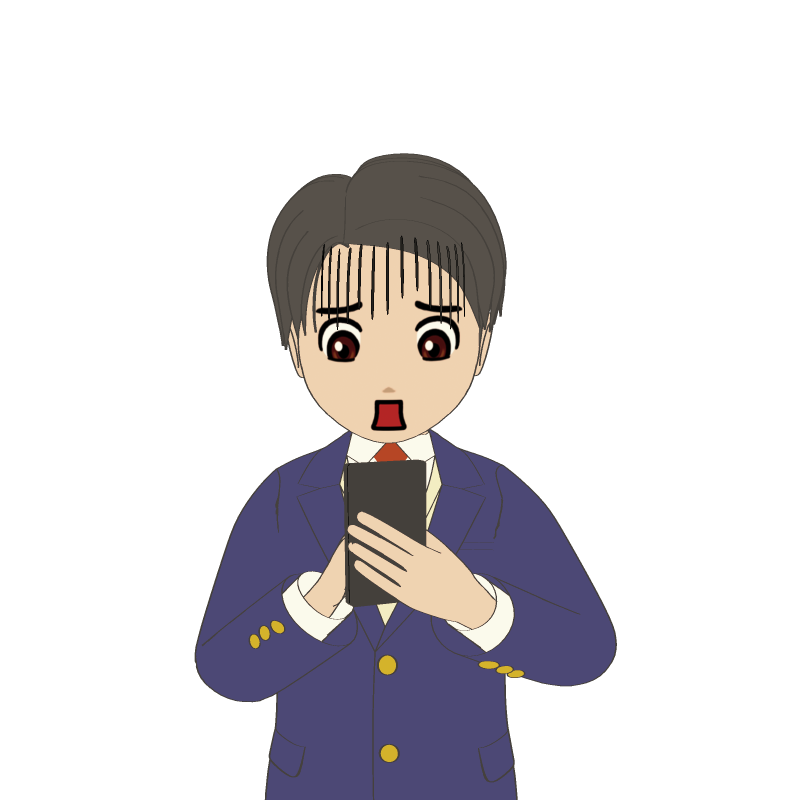 12
1
11
2
10
3
9
4
8
7
5
6
もう夜も遅いし、
宿題も
してないし・・・
やめないと、って
思うのに
やめられない。
15.オンラインゲームがやめられない
なぜ、こうなったのでしょうか？
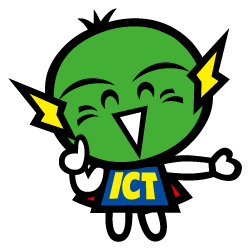 15.オンラインゲームがやめられない
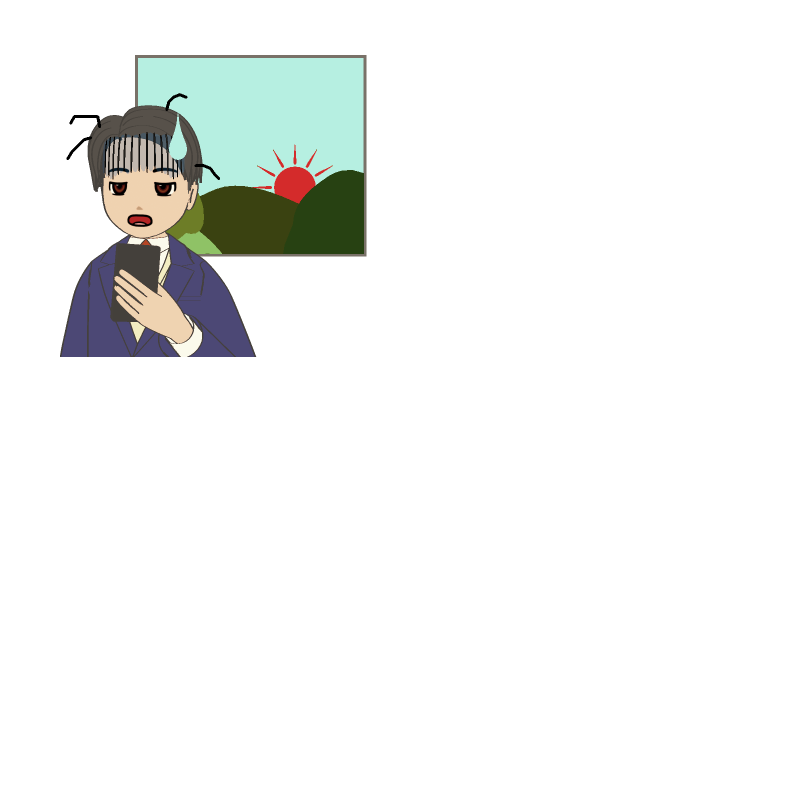 朝か・・・
ゲームに没頭するあまり、日常生活に支障をきたすことは「ゲーム障害」として、世界的に問題になっています。
やめようと思っていても、長時間ゲームをしてしまう、夜、ゲームに熱中して、翌日寝不足になってしまう、という経験はありませんか？
12
1
11
10
2
12
1
11
9
3
10
2
4
8
9
3
7
5
6
4
8
3
7
5
6
4
5
6
無料で手軽に楽しめたり、友達と対戦できるなど、魅力的なオンラインゲームには、時間を忘れて熱中してしまう人も多くいます。
ゲームの時間が多くなっているな、と感じたときは、実際のプレイ時間を記録するなど、適切な利用をしているか見直してみてください。
今日は
ここまでに
しよう
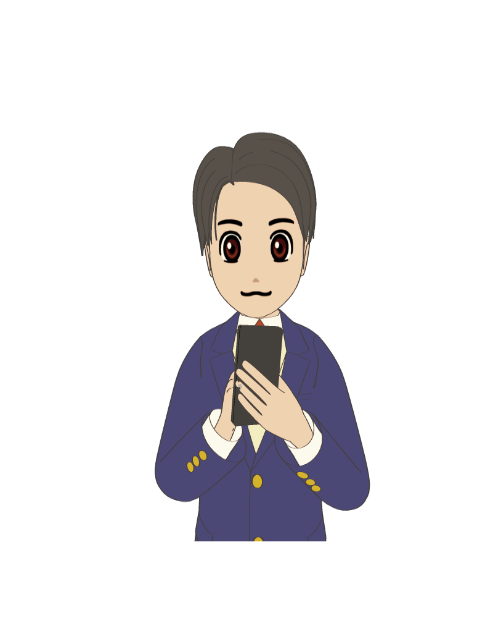 15.オンラインゲームがやめられない
どんなに面白いゲームでも、大切なのは「適度に楽しむ」ということです。
オンラインゲームと上手に付き合えるよう、時には自分の行動を振り返り、問題がないか確認しましょう。
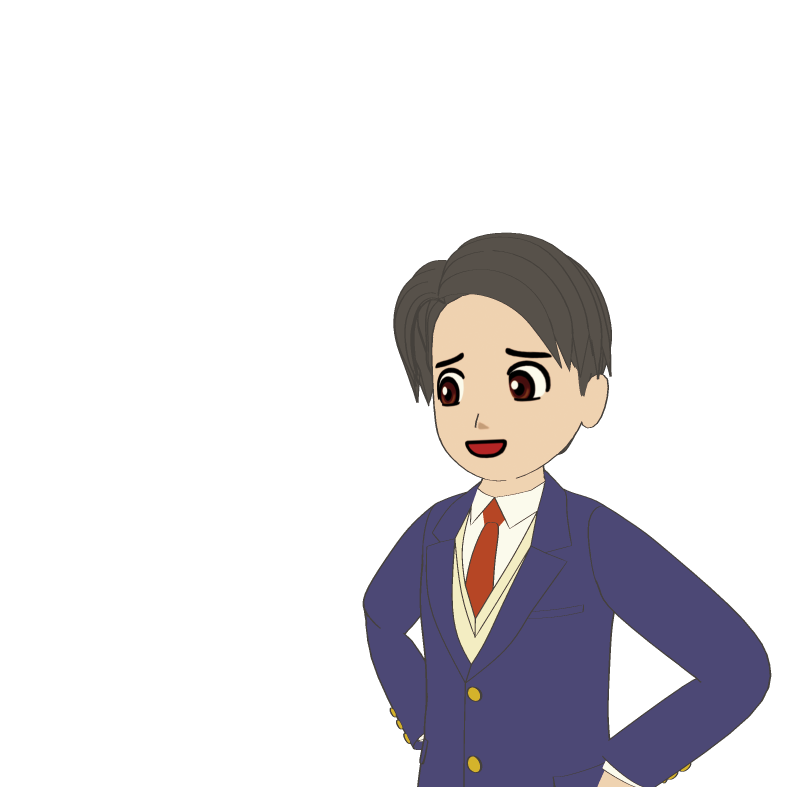 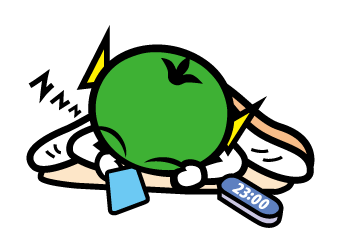 何事も適度に
楽しもう！